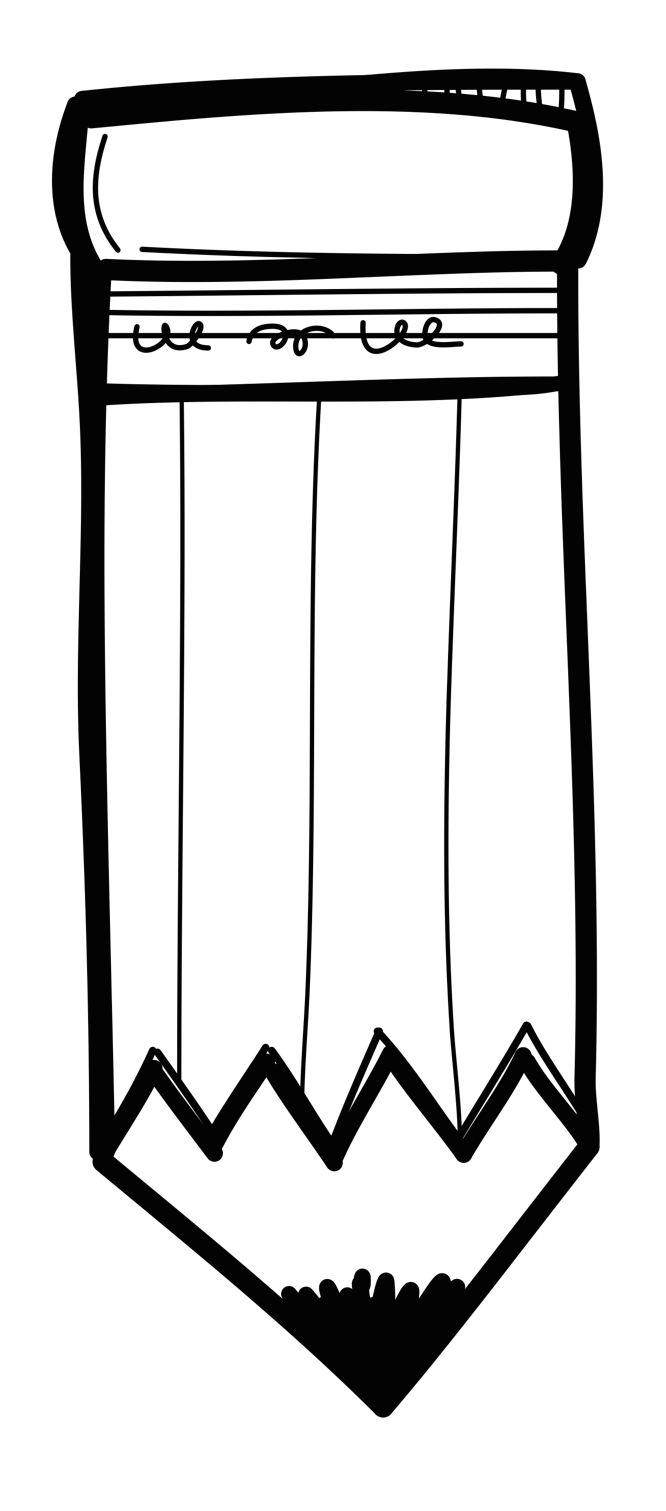 J
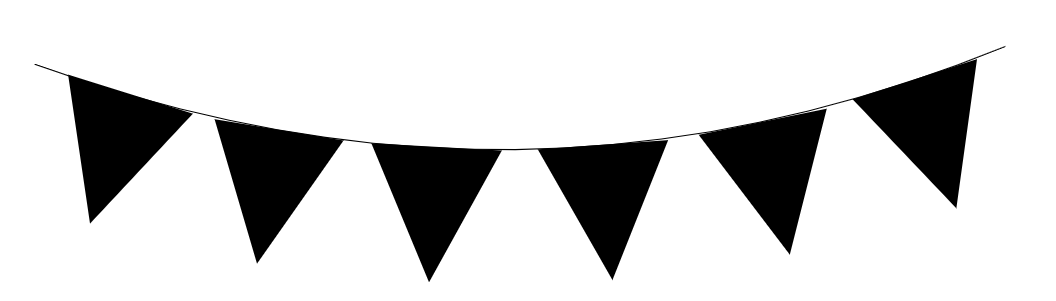 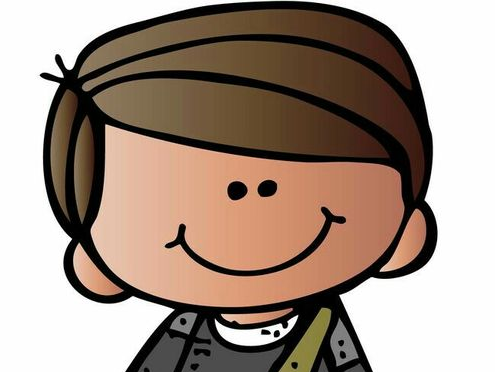 Prénom
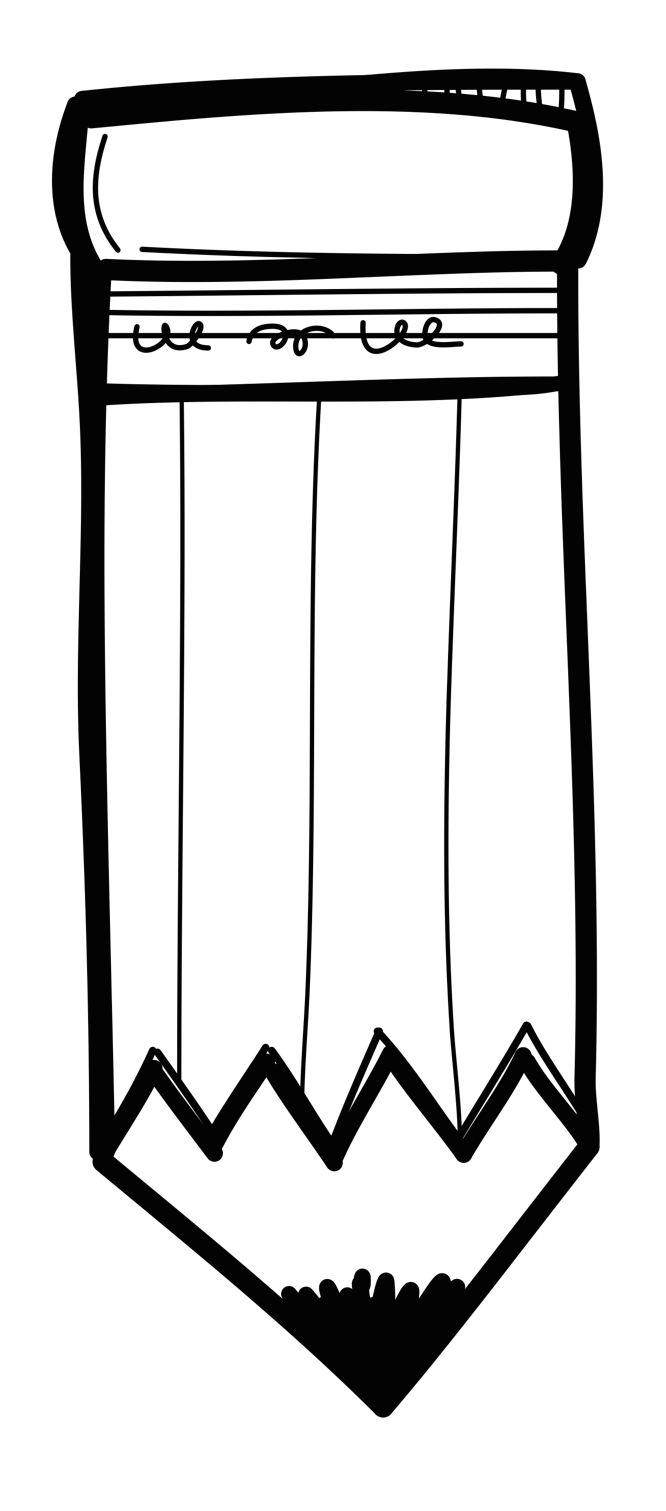 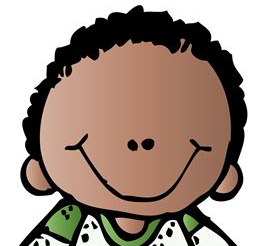 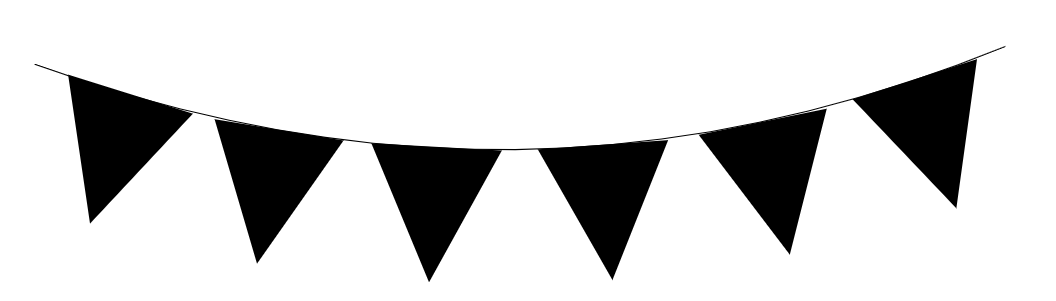 J
Prénom
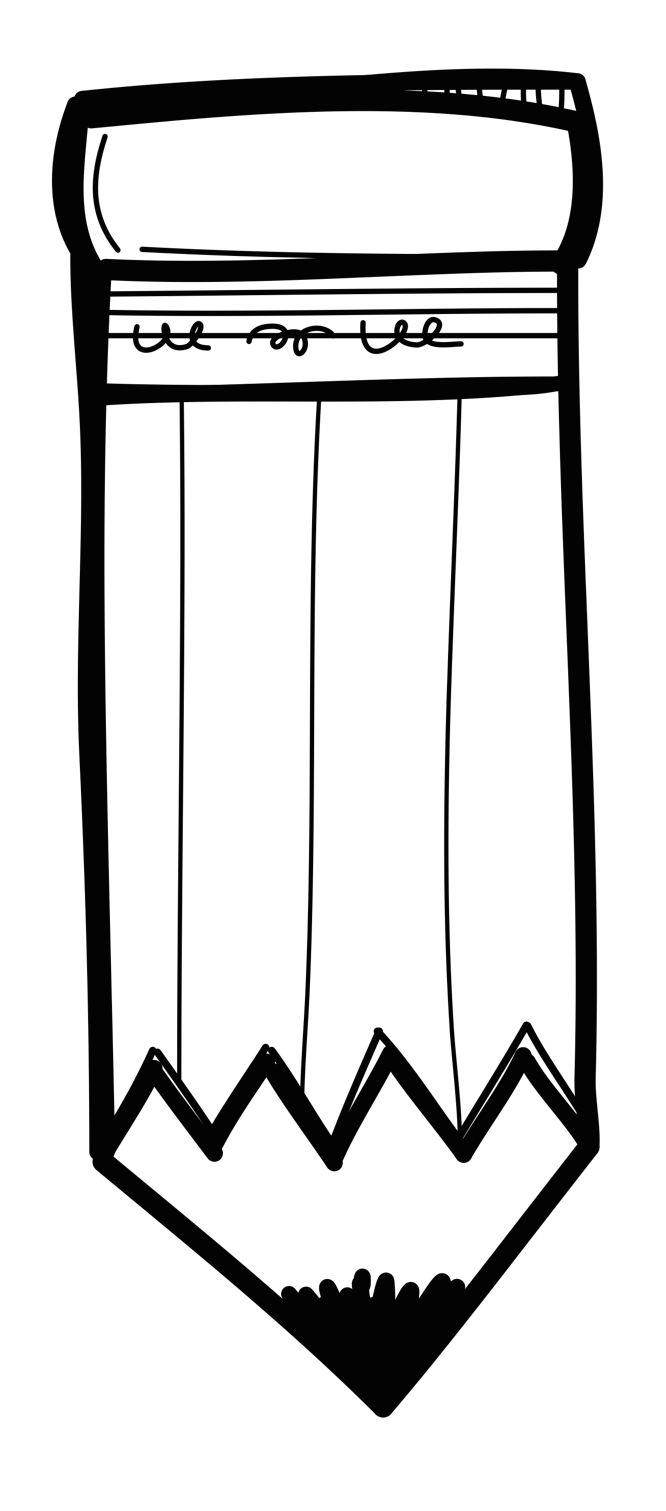 J
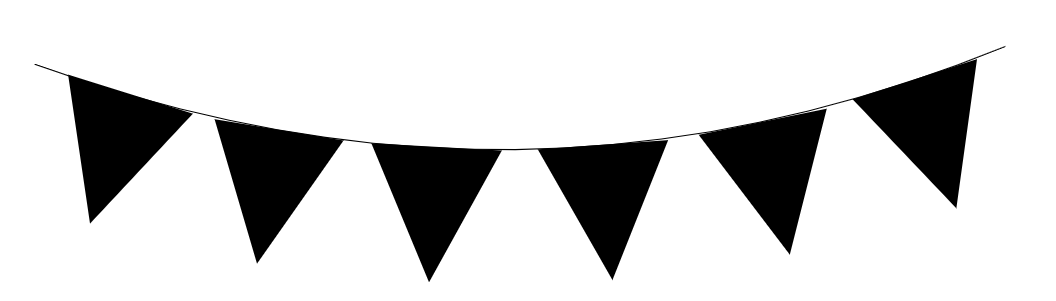 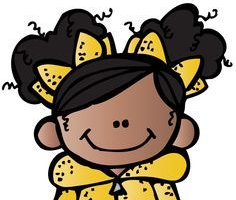 Prénom
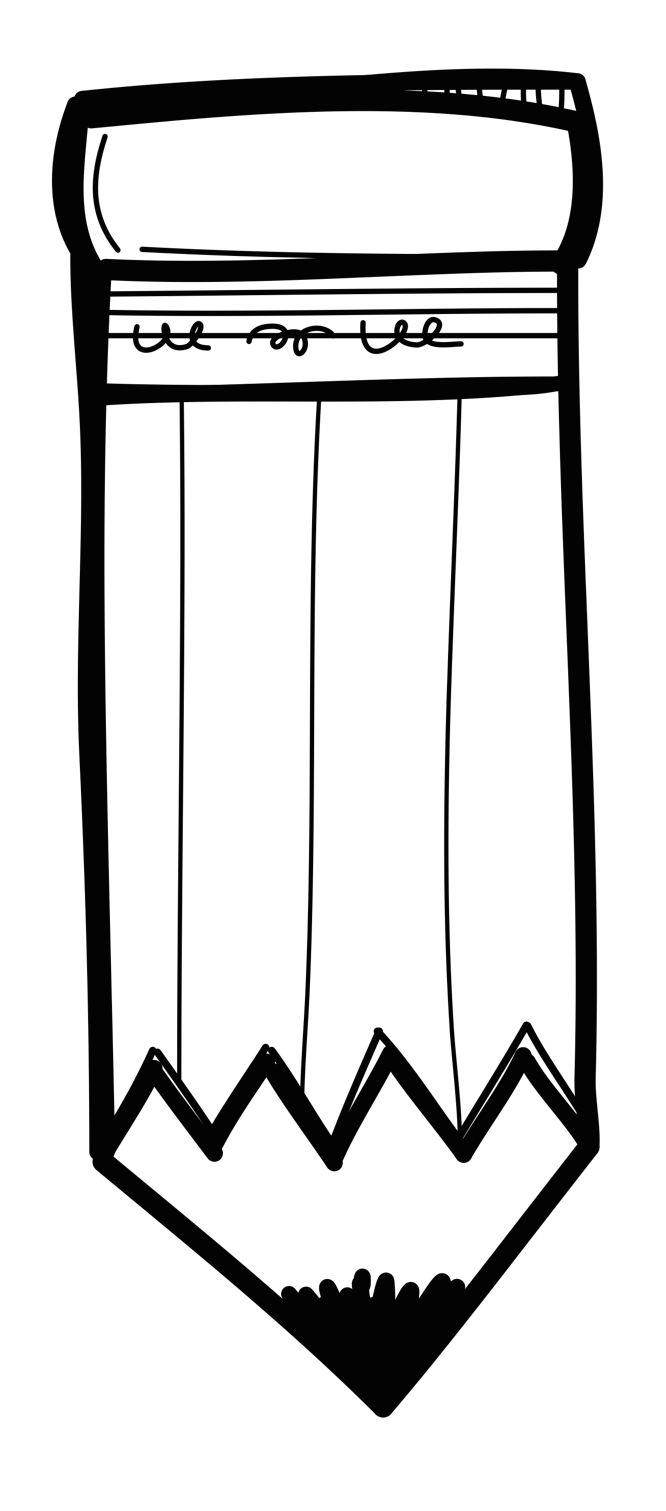 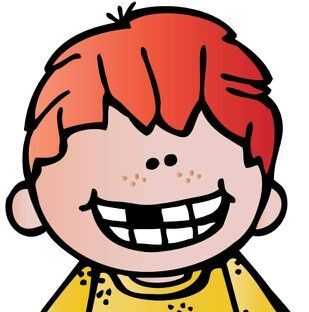 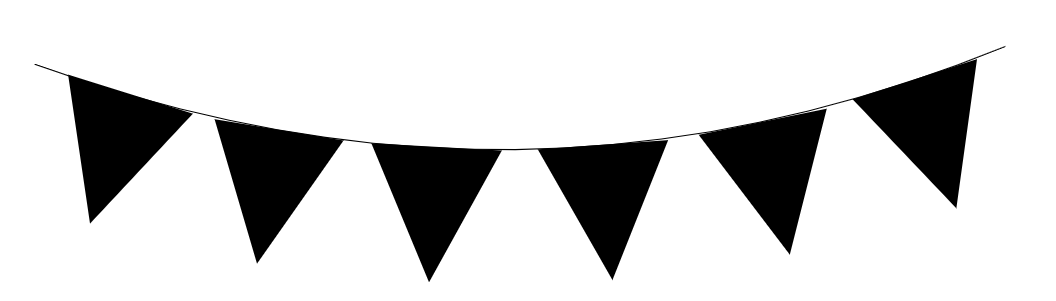 J
Prénom
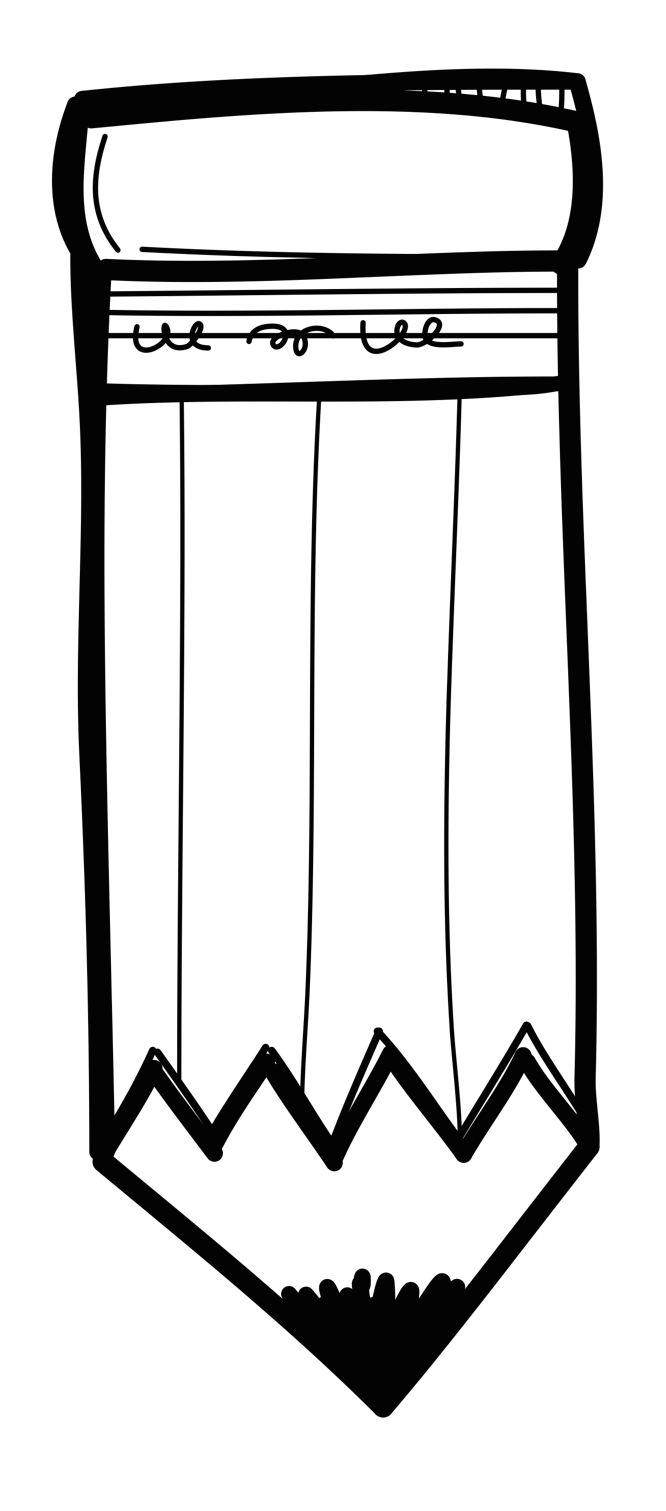 J
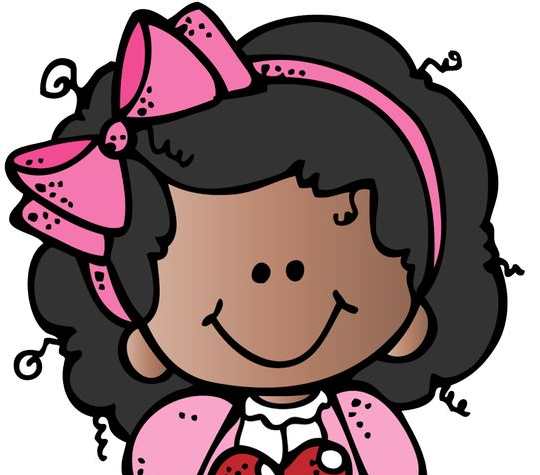 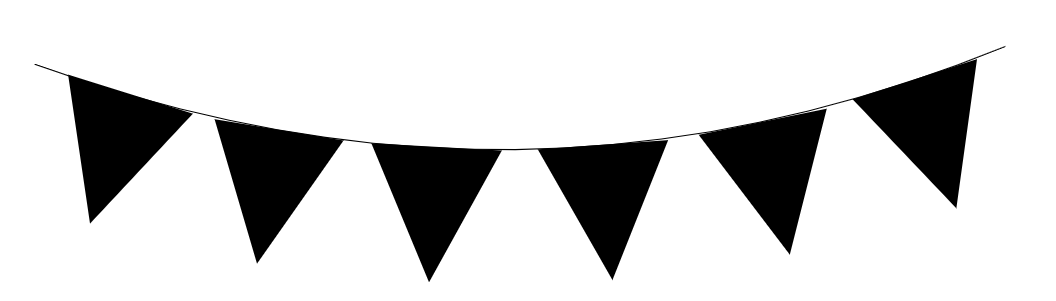 Prénom
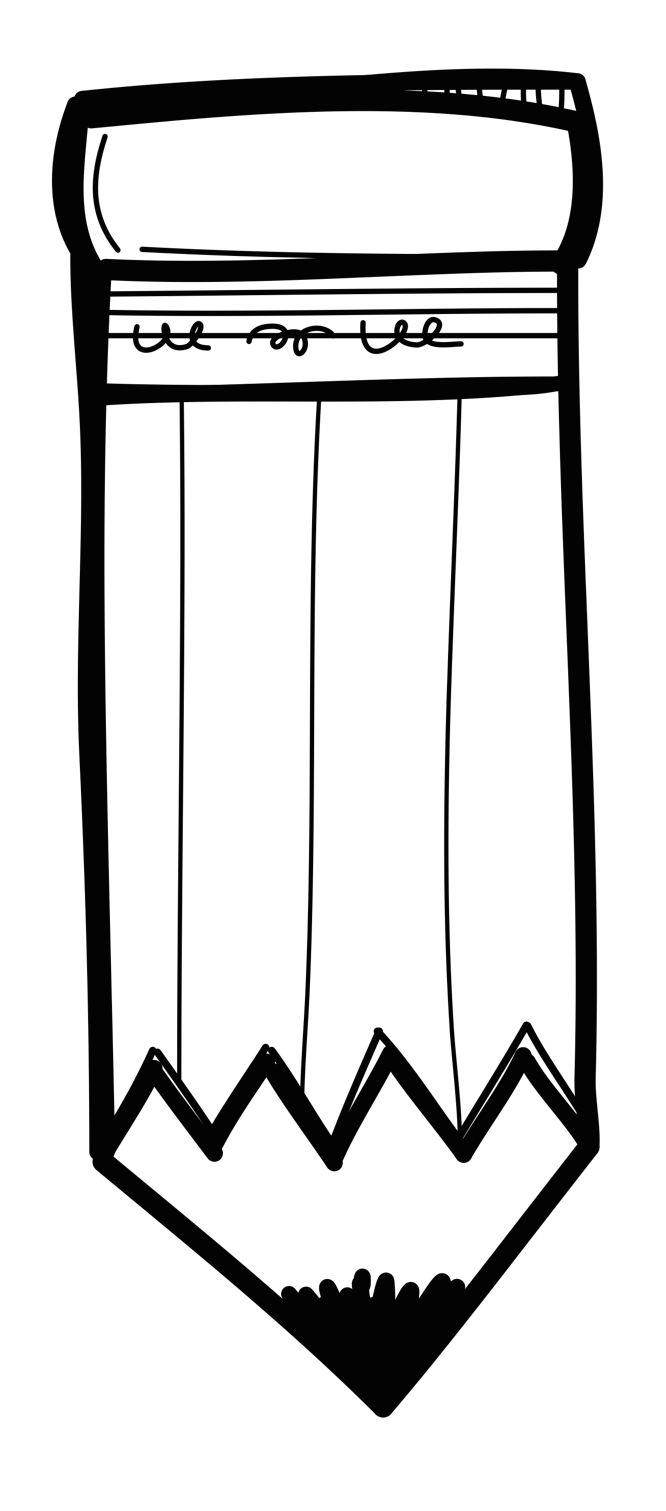 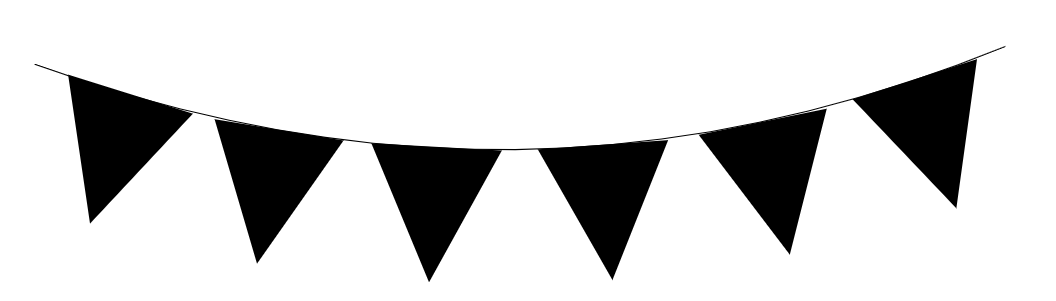 J
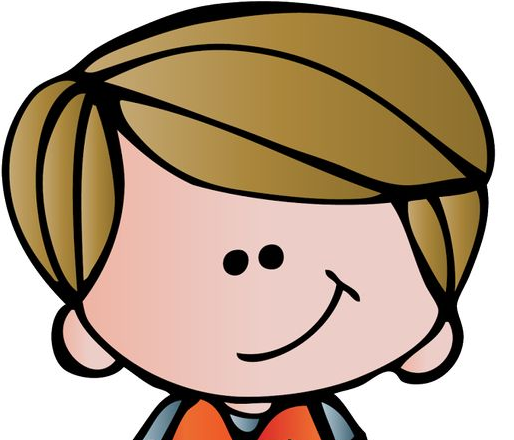 Prénom
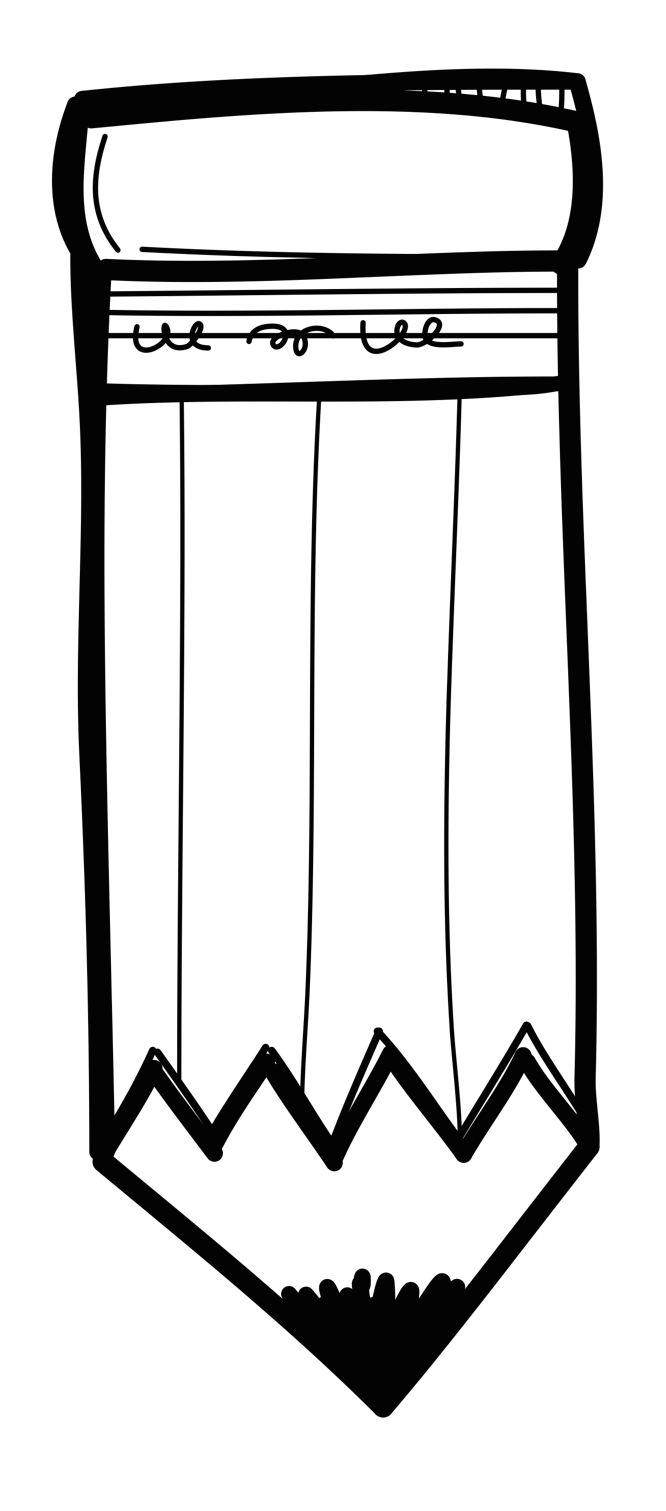 J
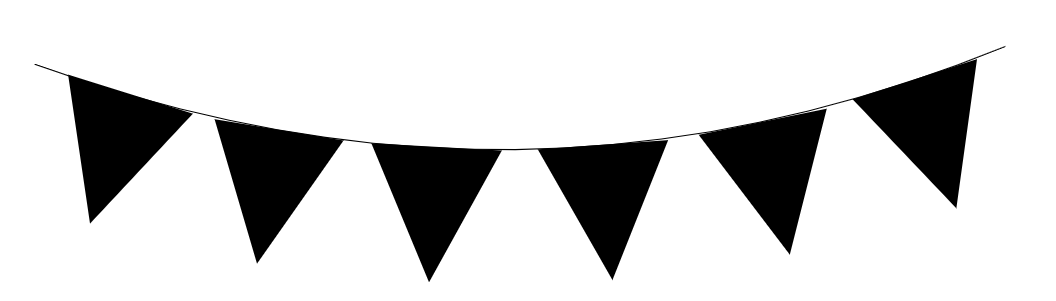 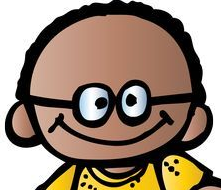 Prénom
Adam
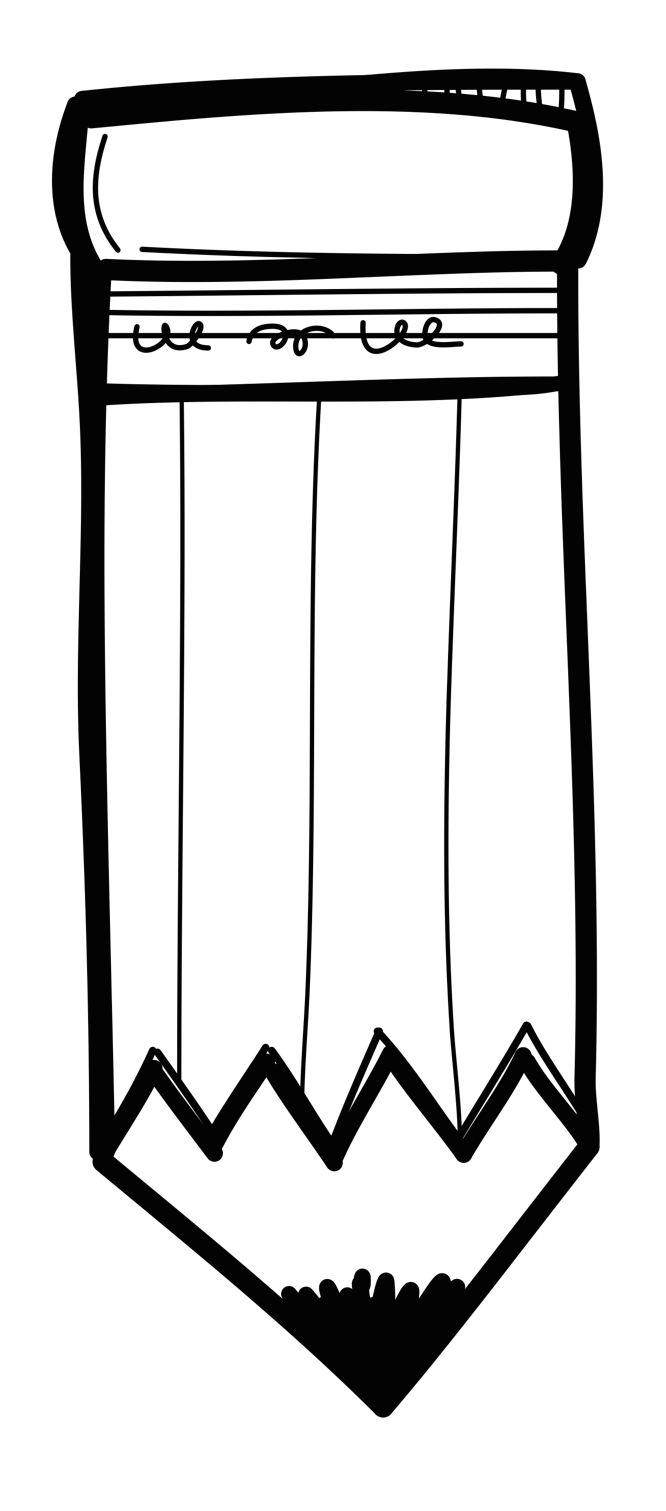 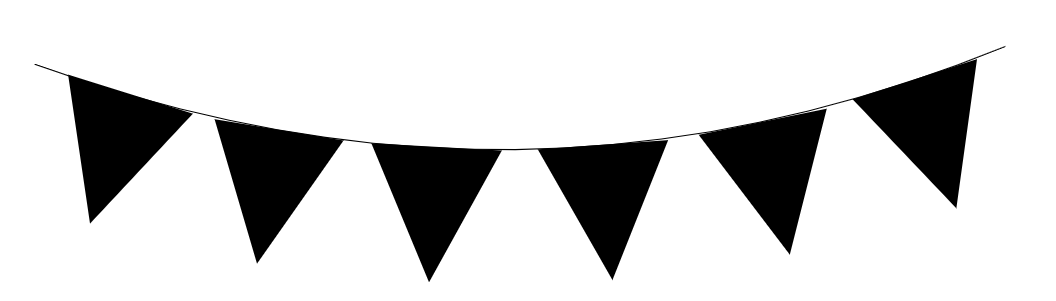 J
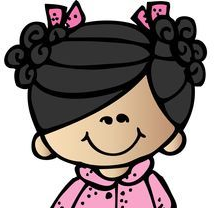 Prénom
Kavin
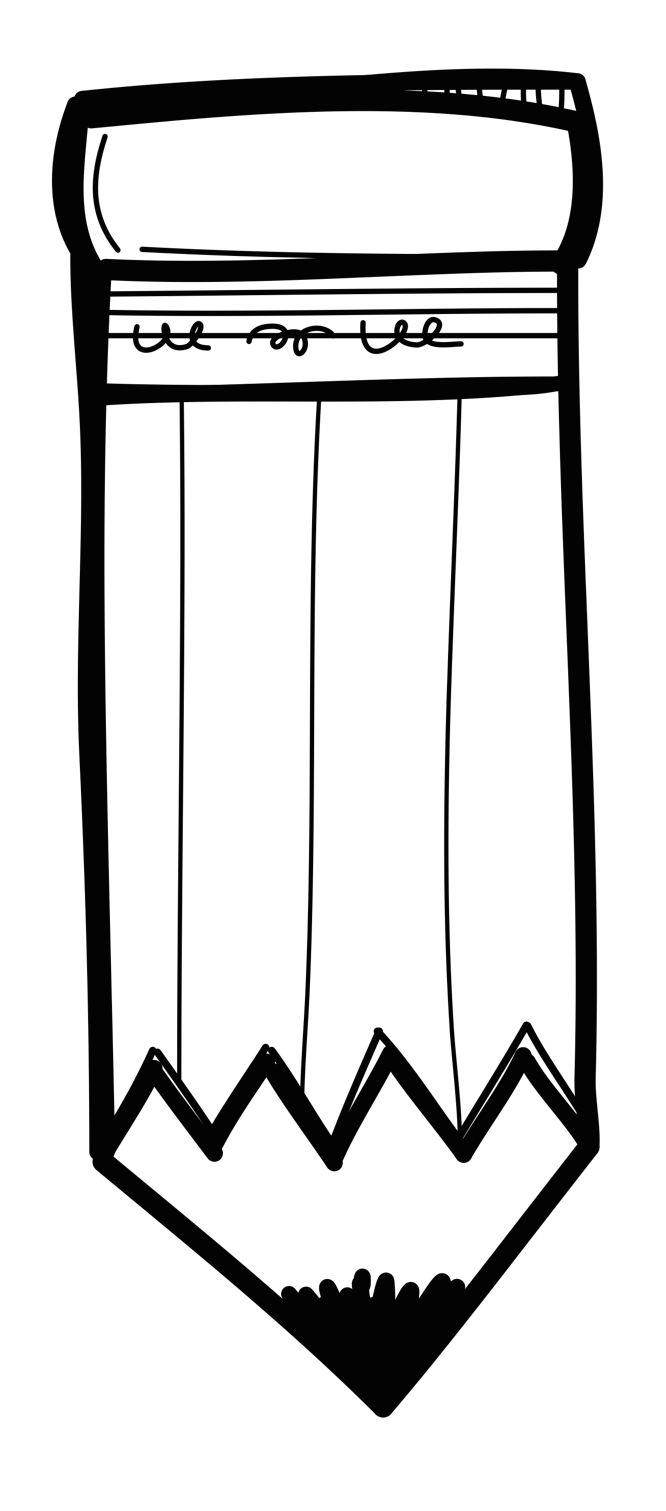 J
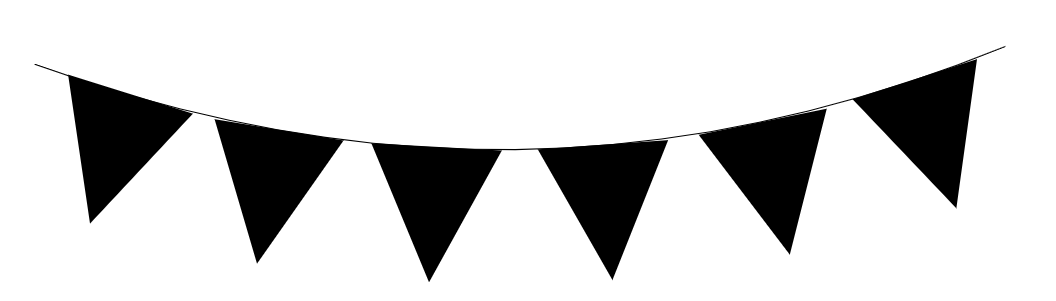 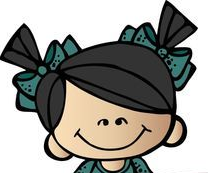 Prénom
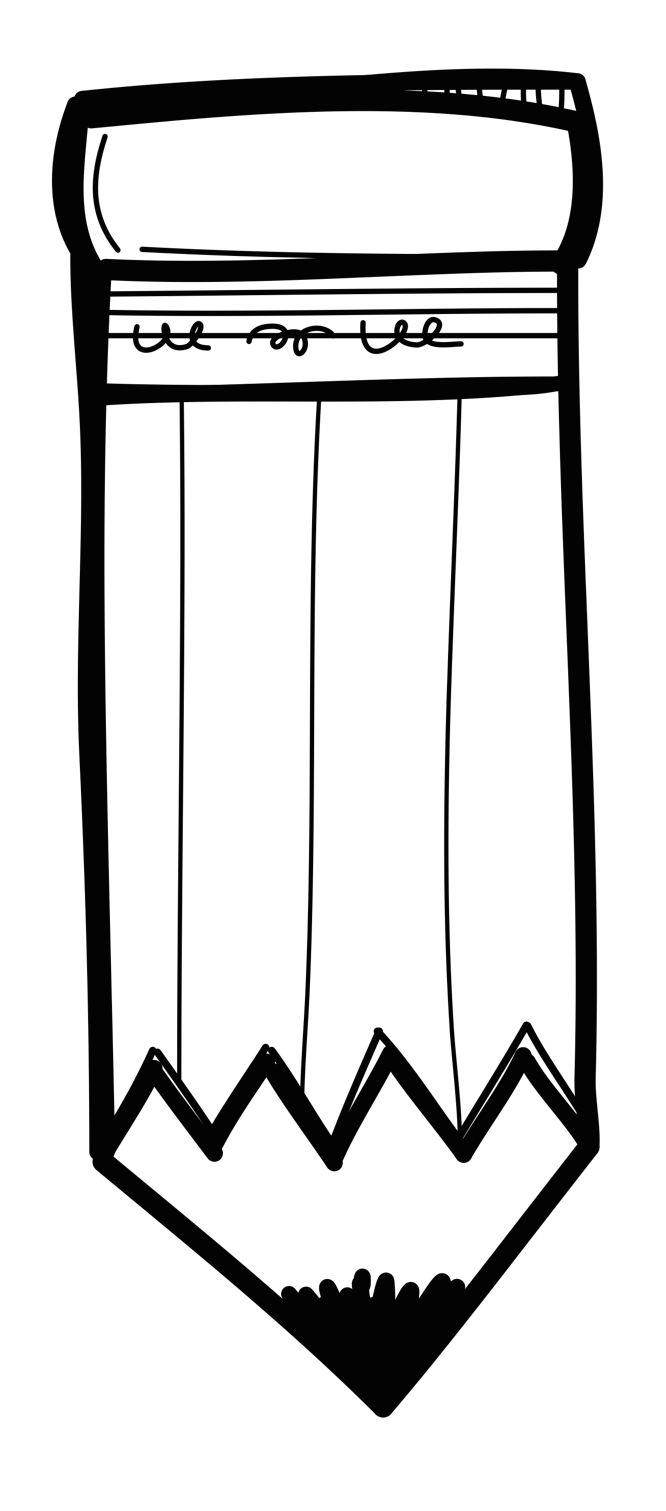 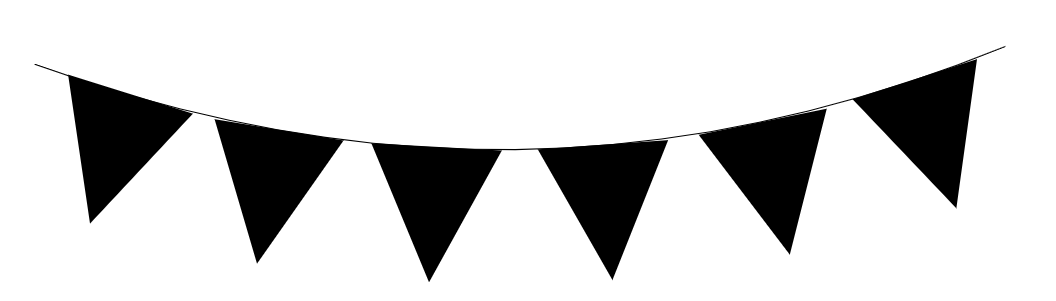 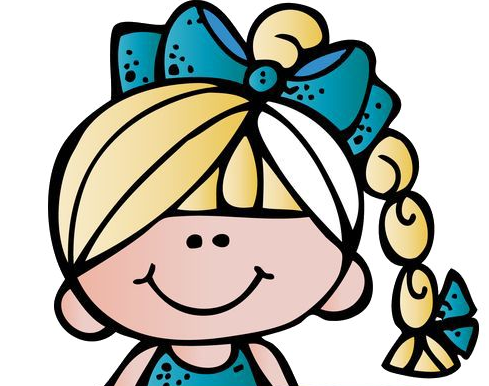 J
Prénom
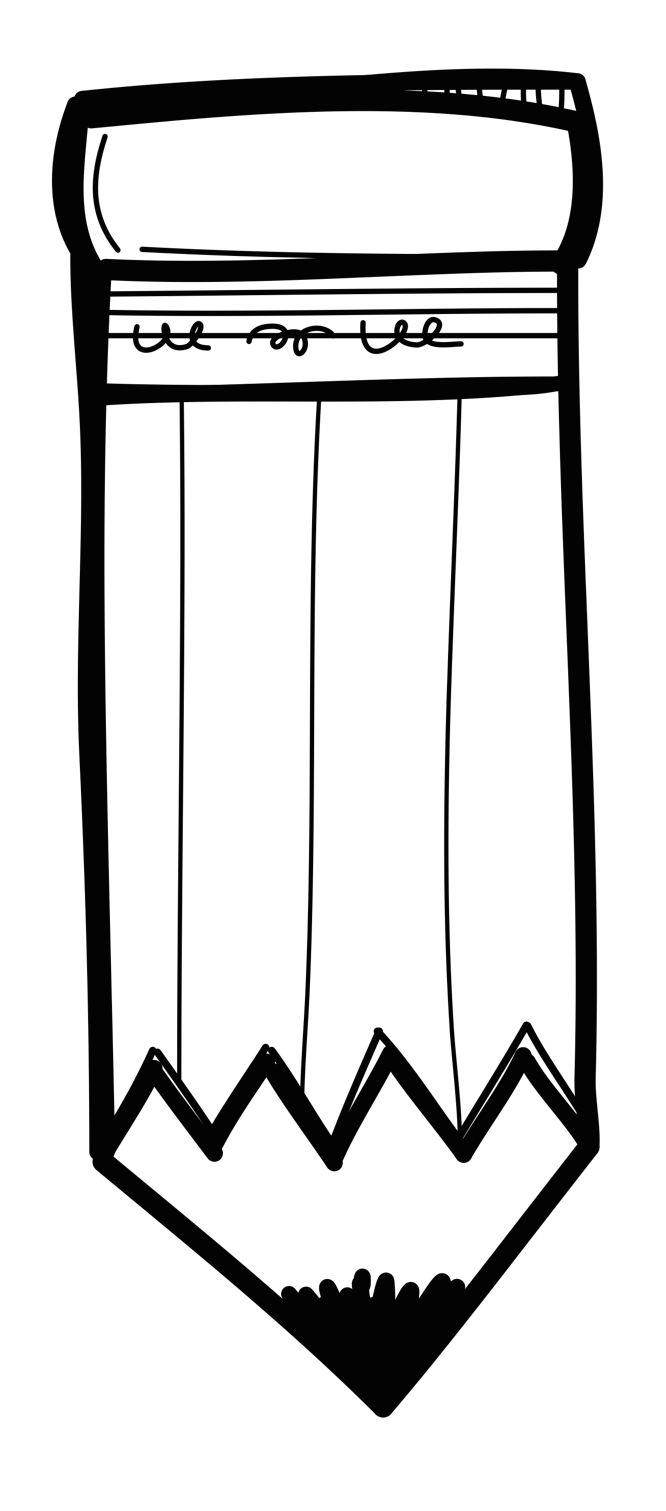 J
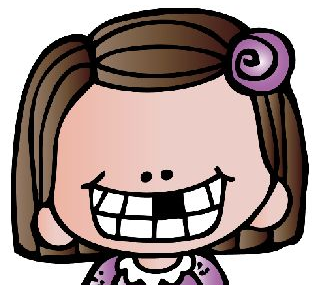 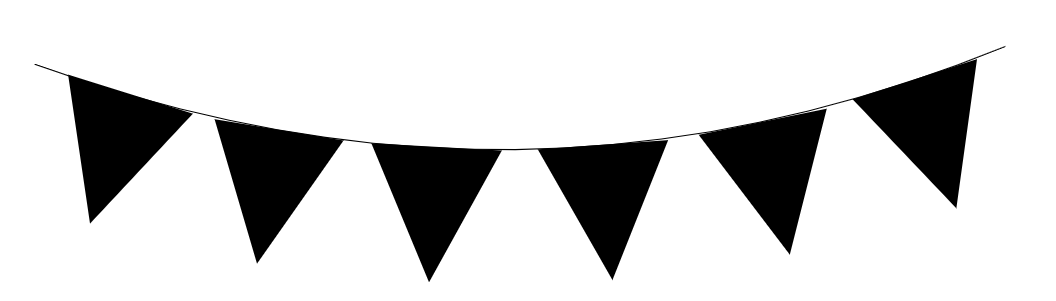 Prénom
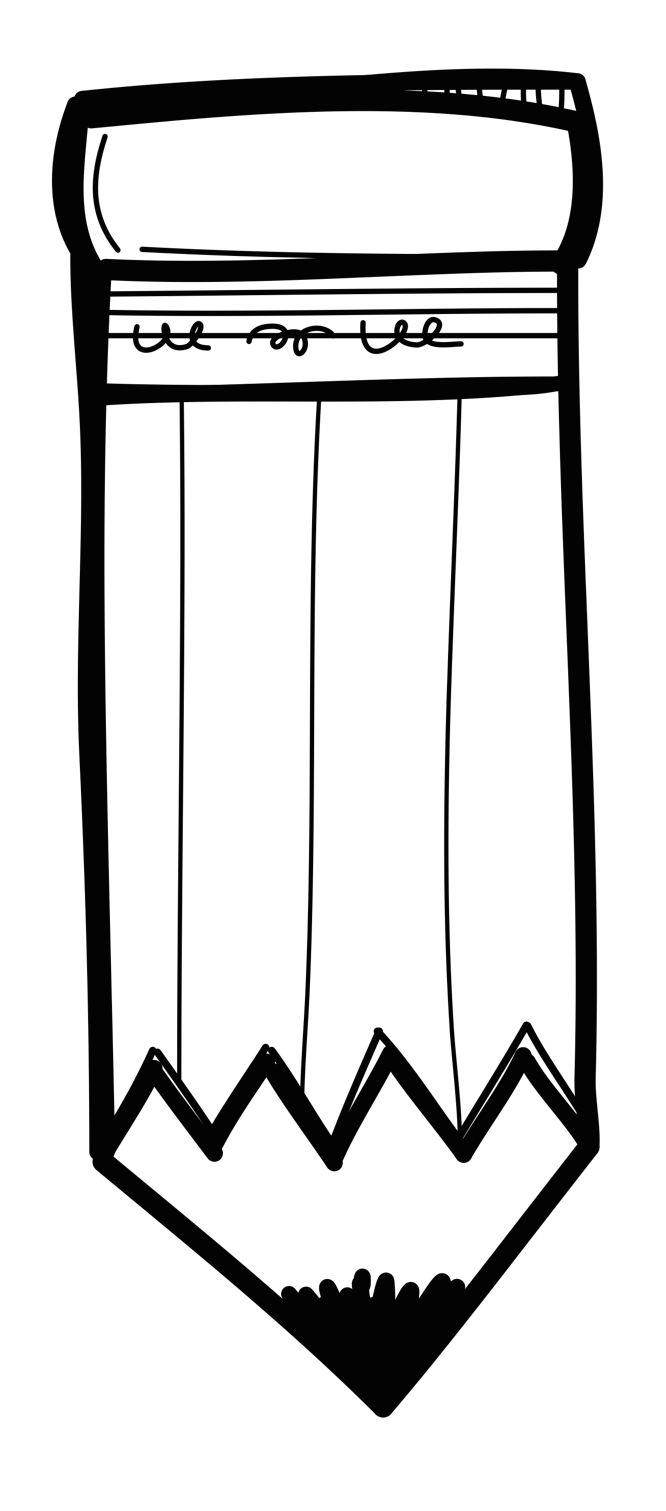 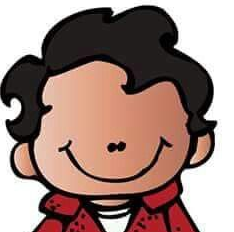 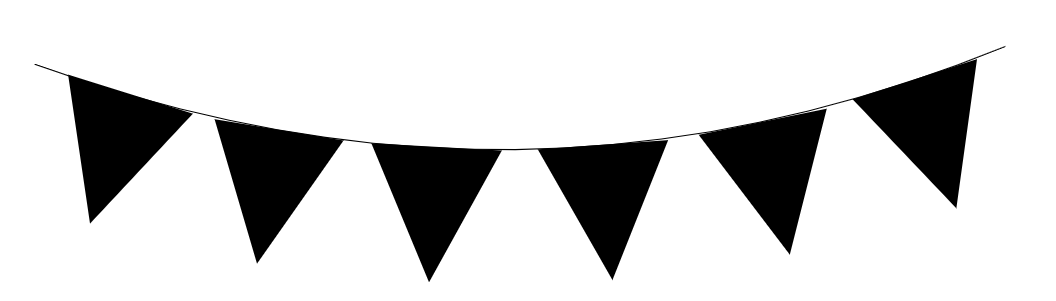 J
Prénom
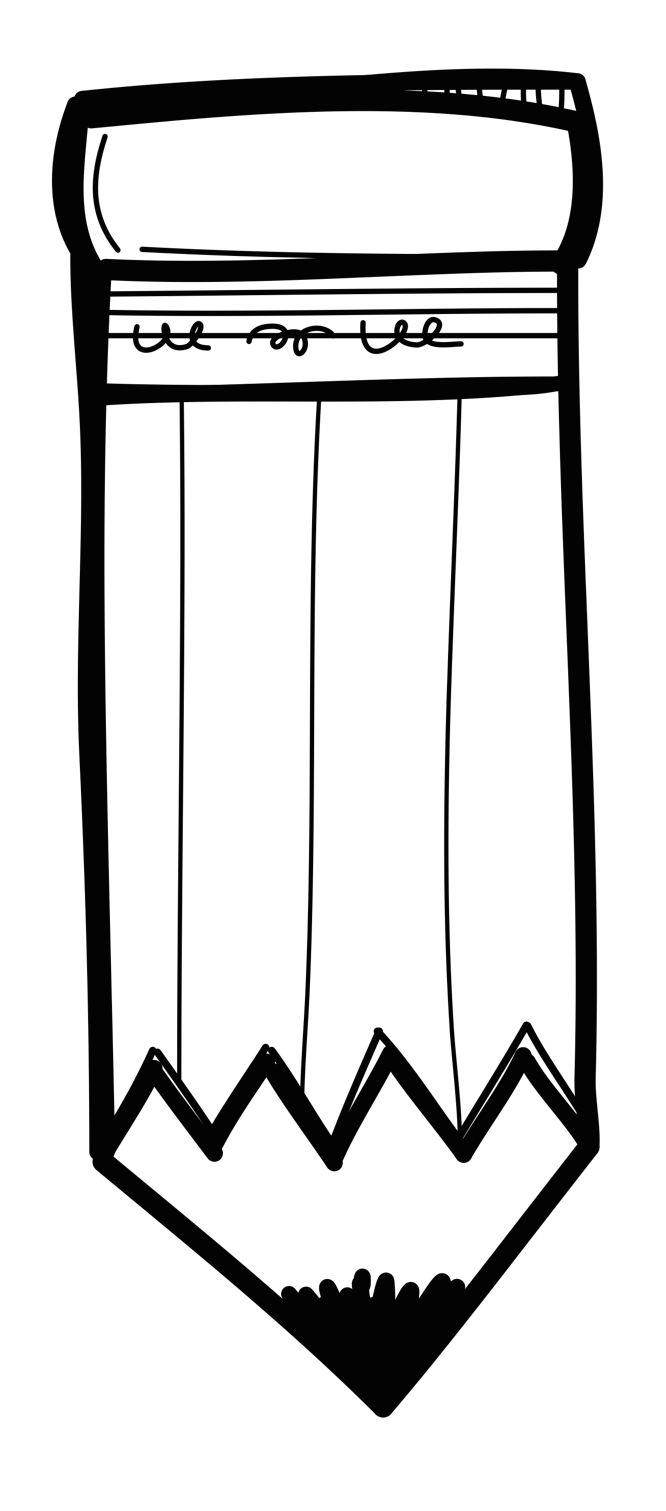 J
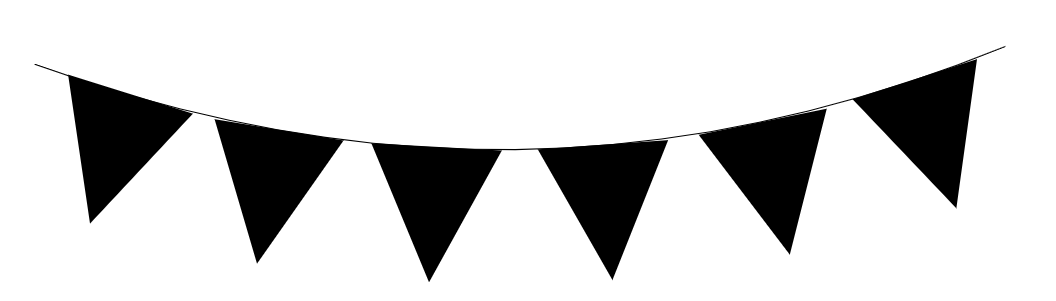 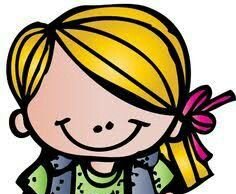 Prénom
Adam
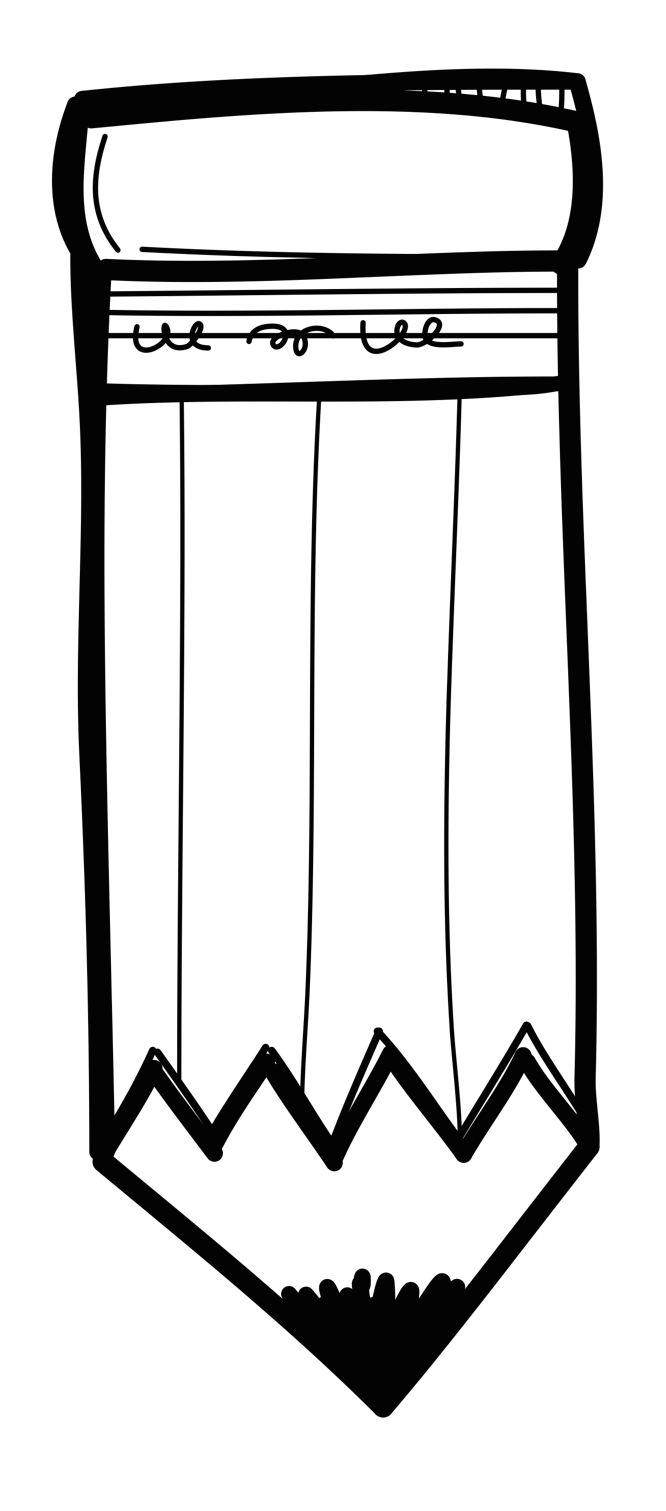 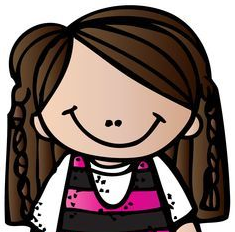 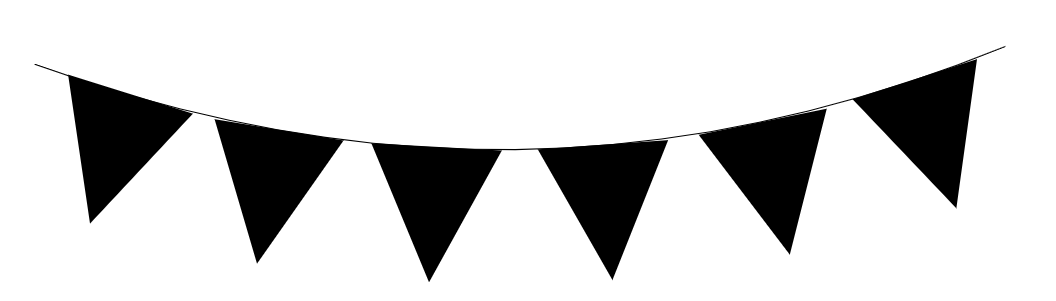 J
Prénom
Kavin
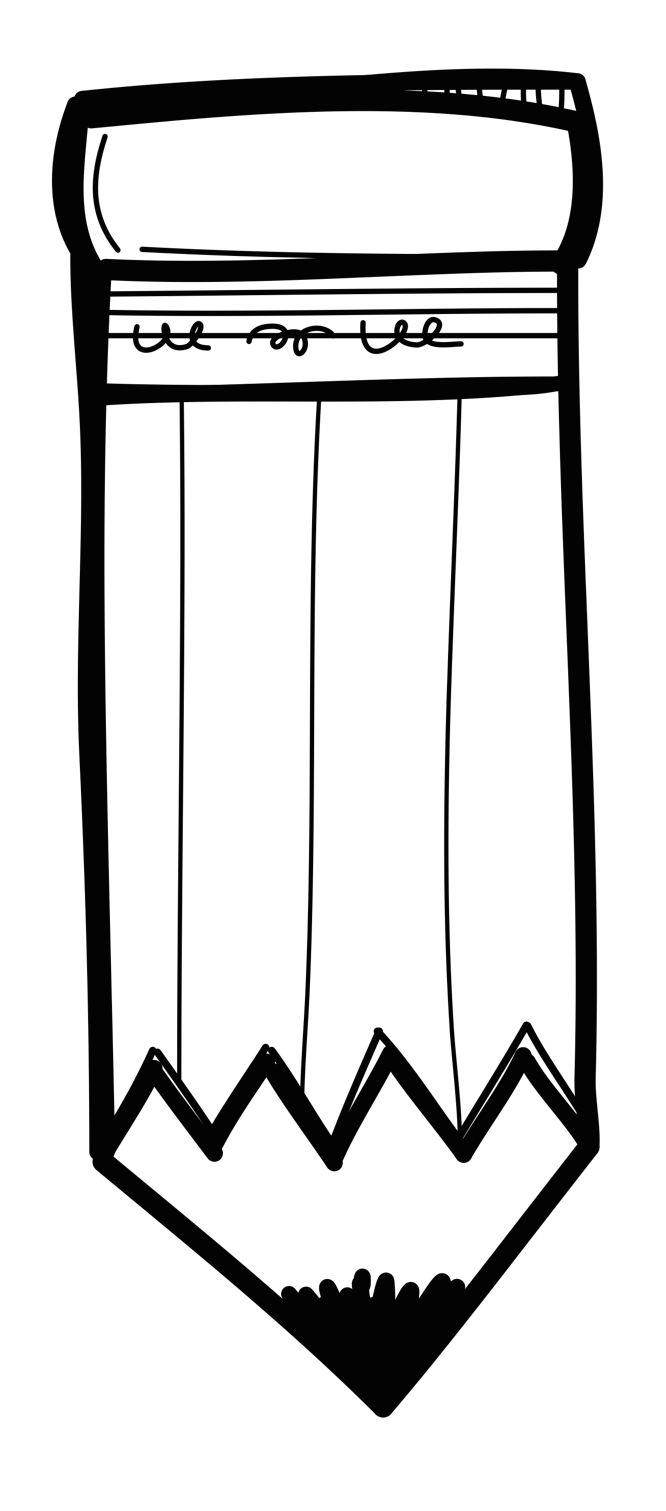 J
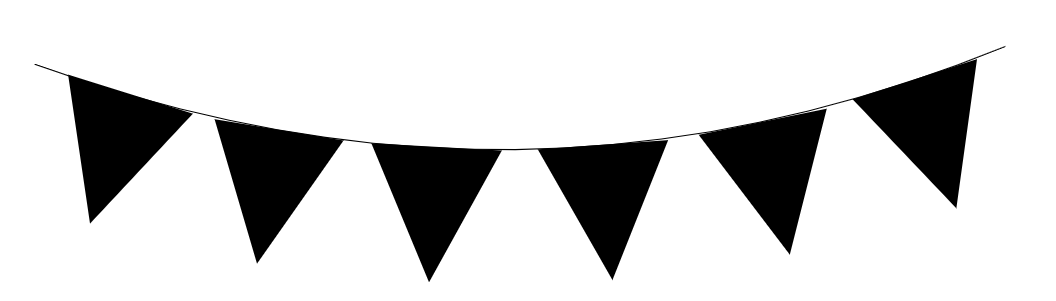 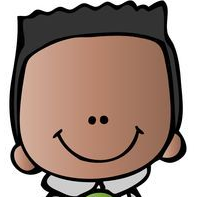 Prénom
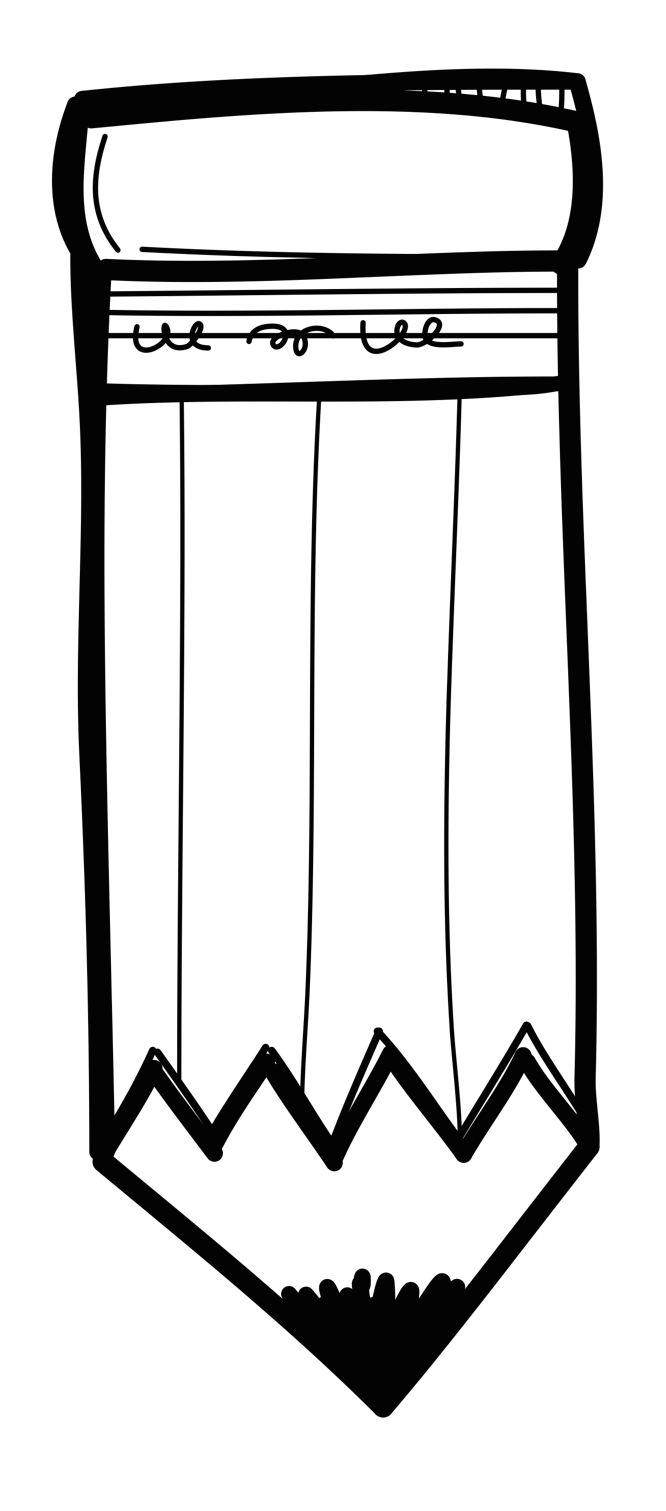 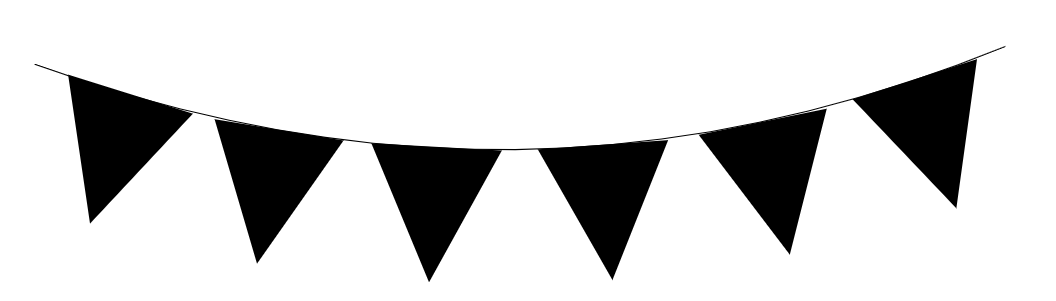 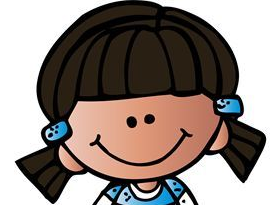 J
Prénom
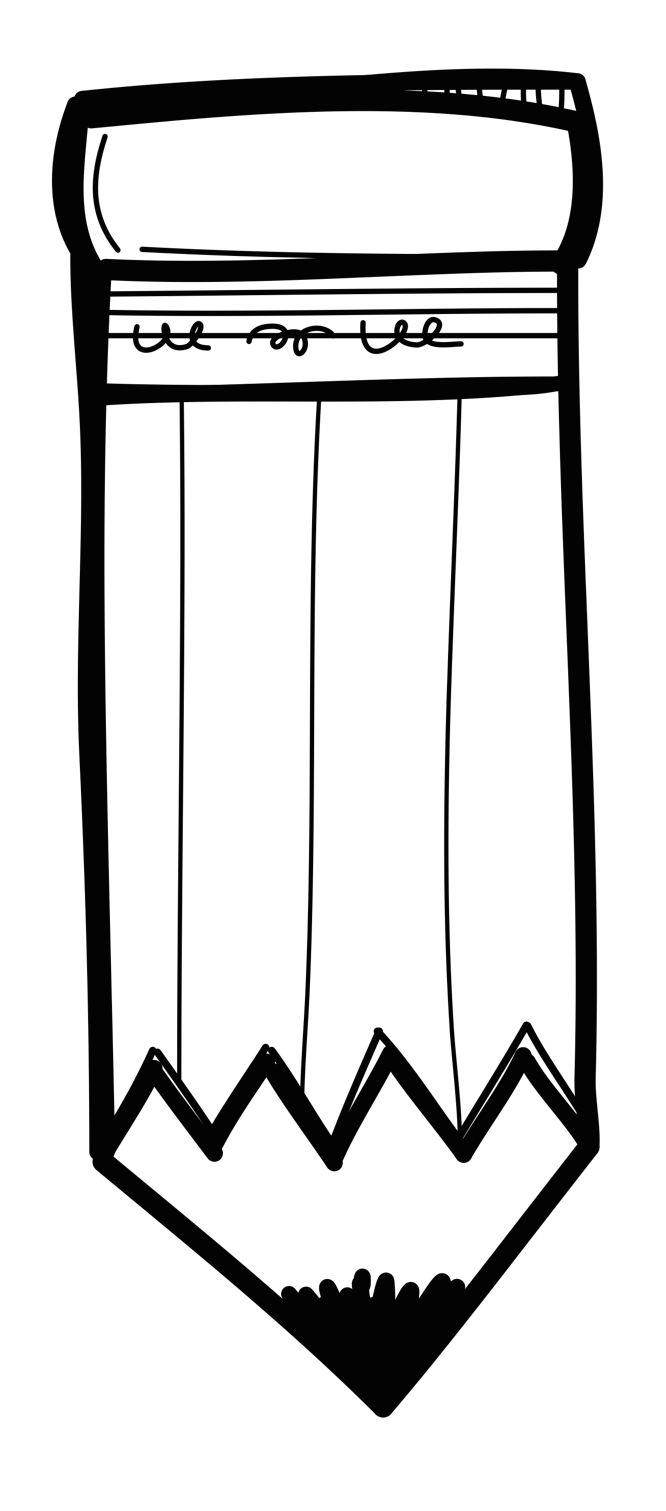 J
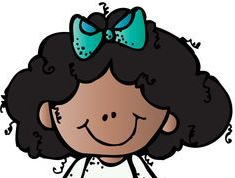 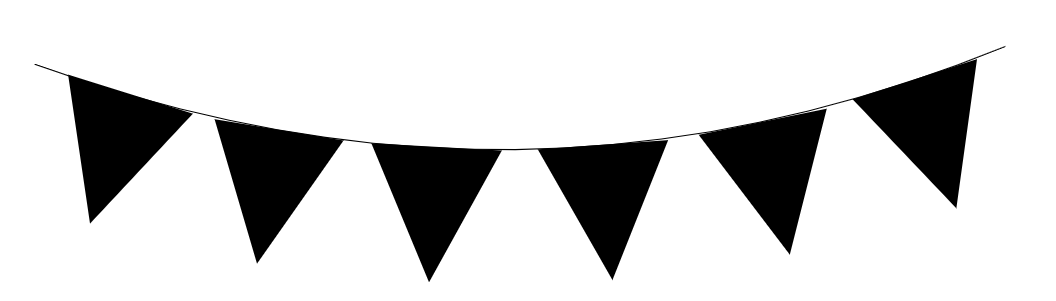 Prénom
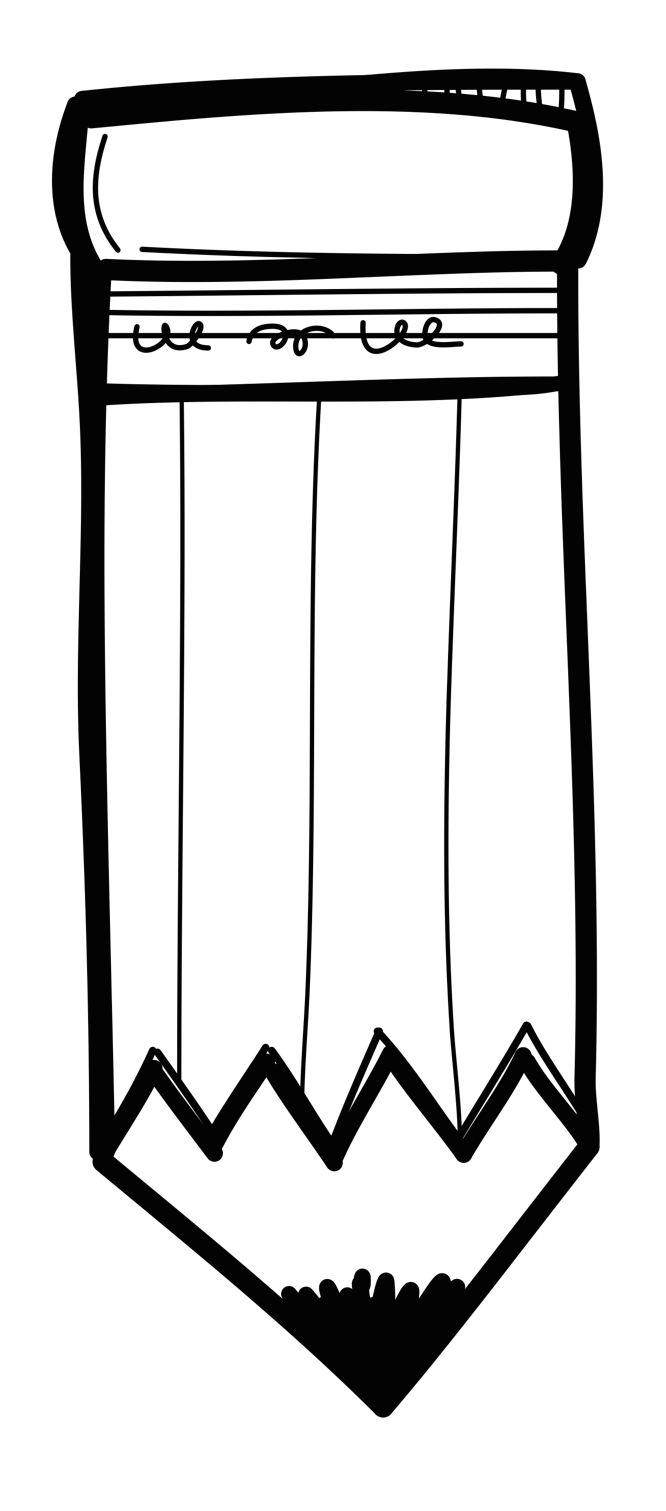 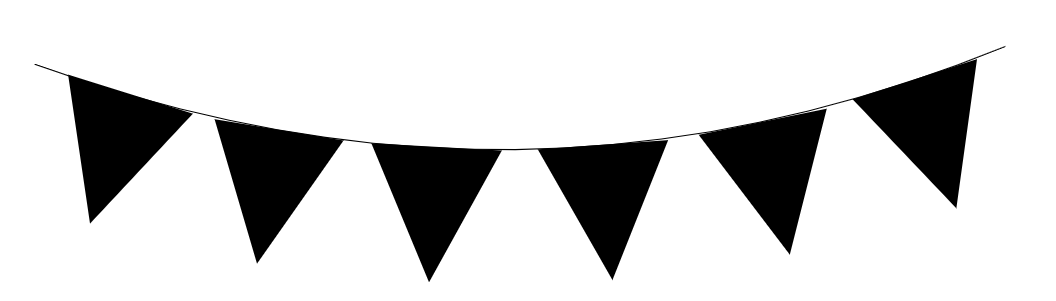 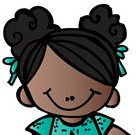 J
Prénom
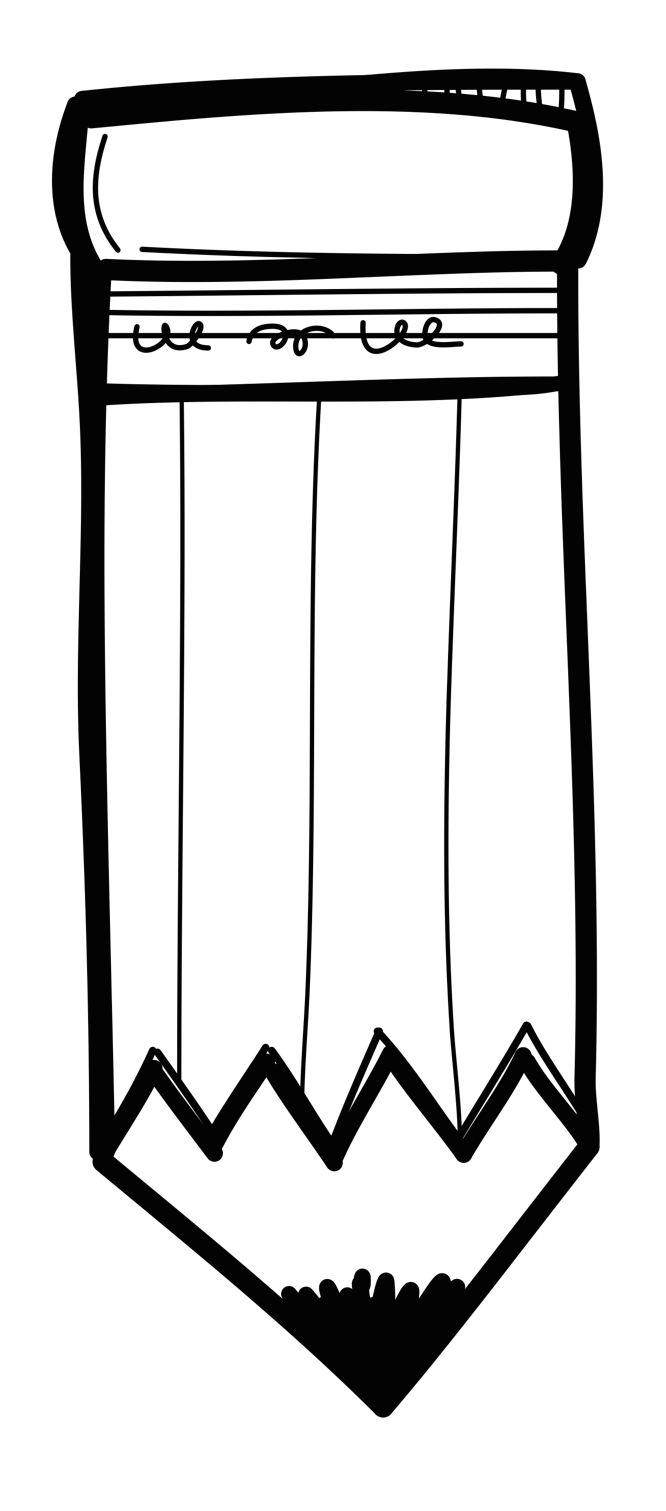 J
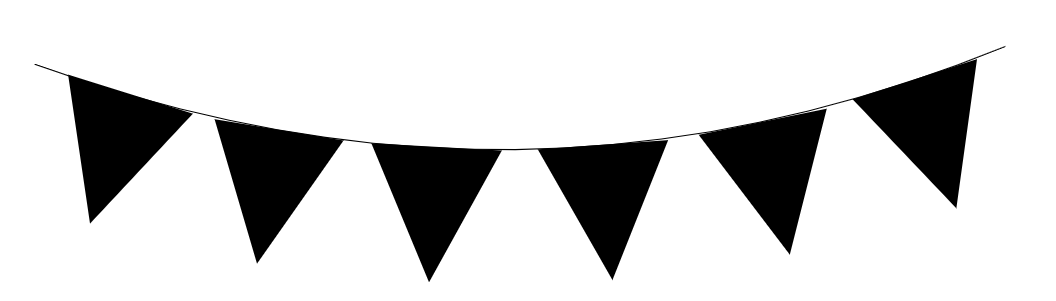 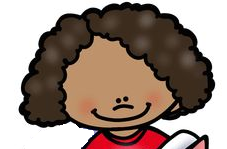 Prénom
Adam
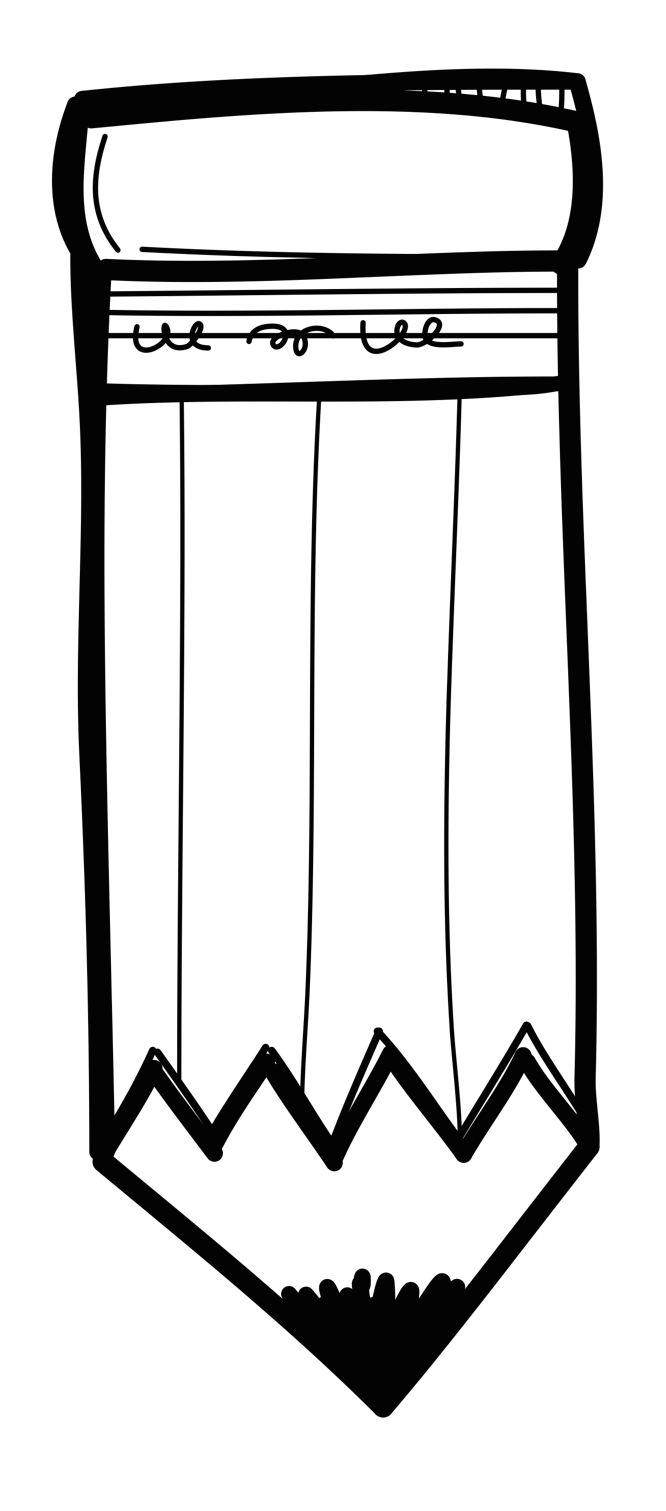 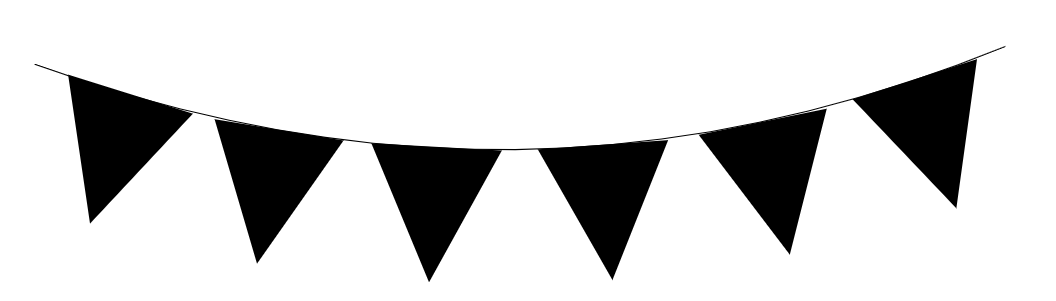 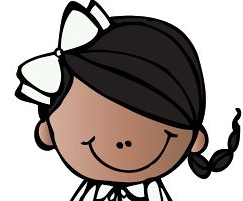 J
Prénom
Kavin
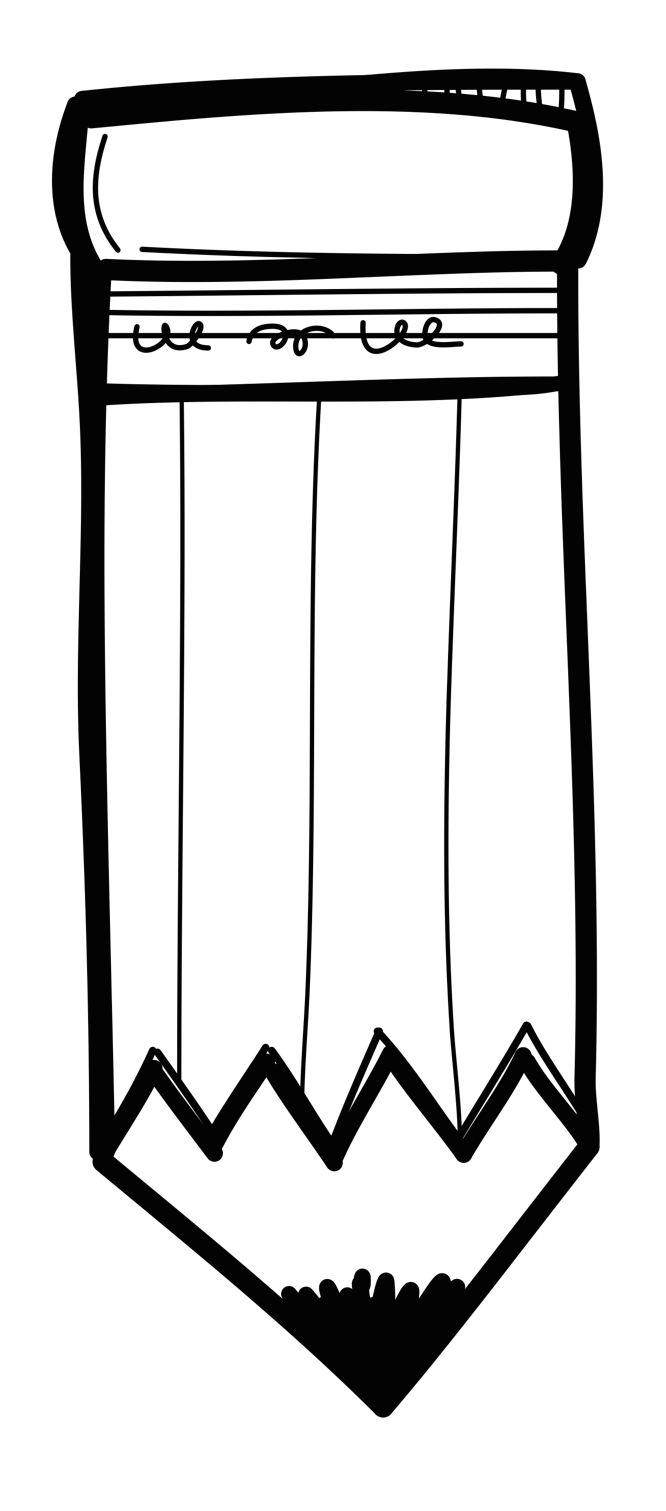 J
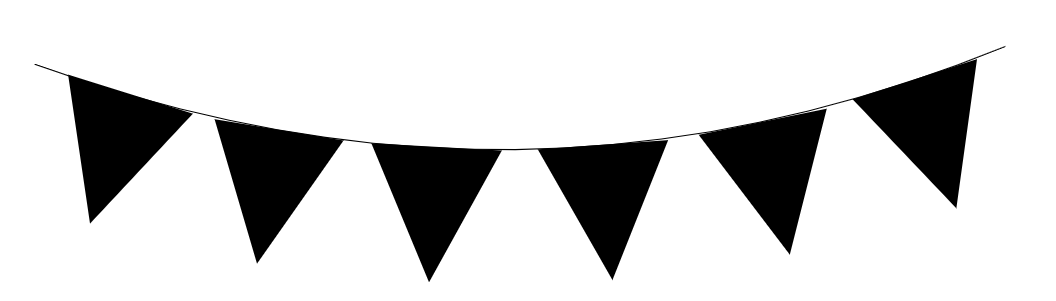 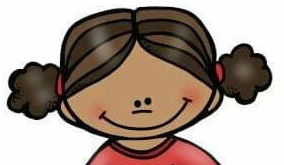 Prénom
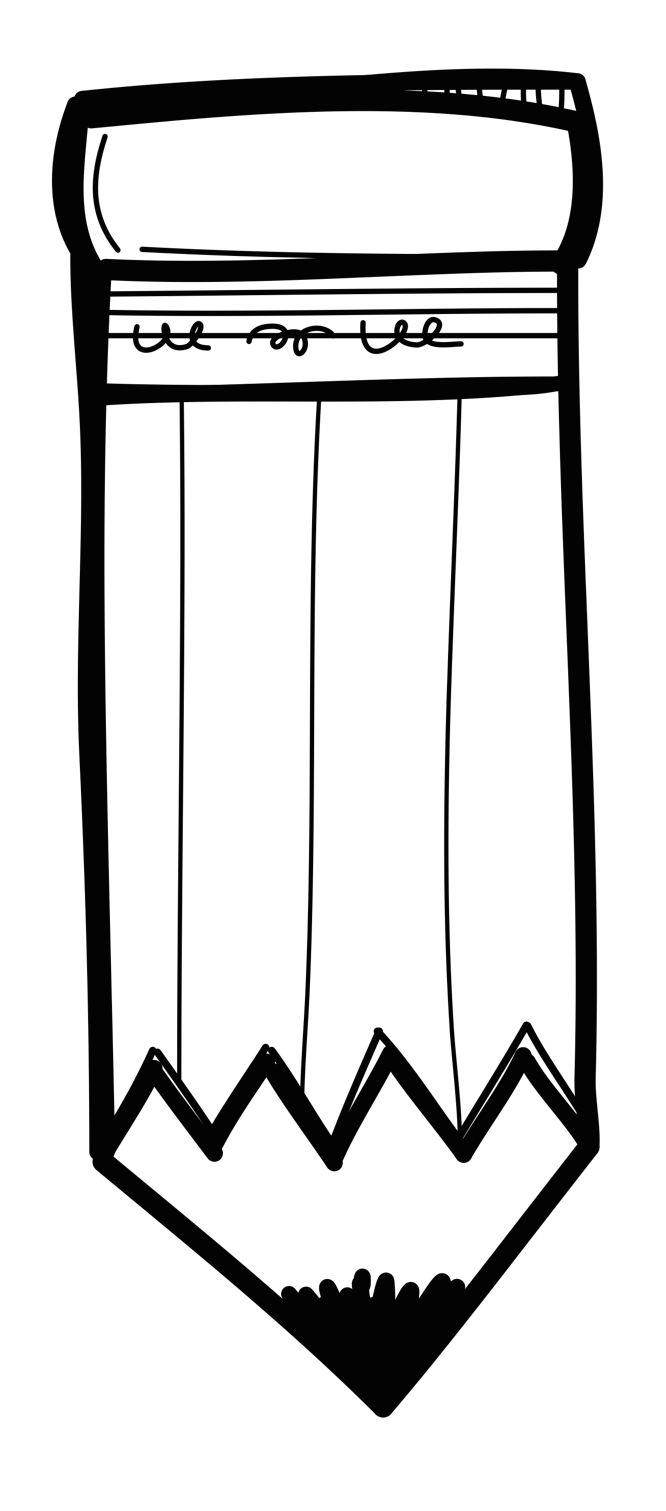 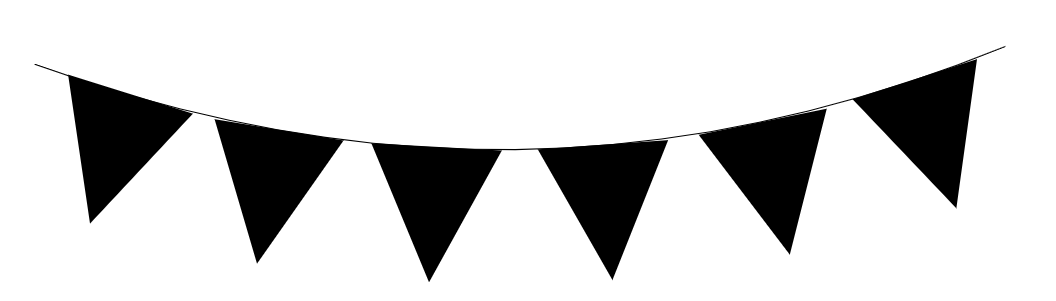 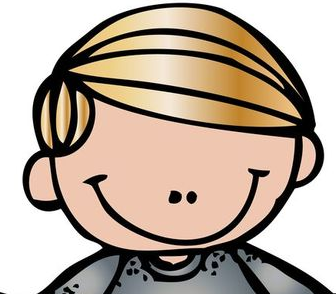 J
Prénom
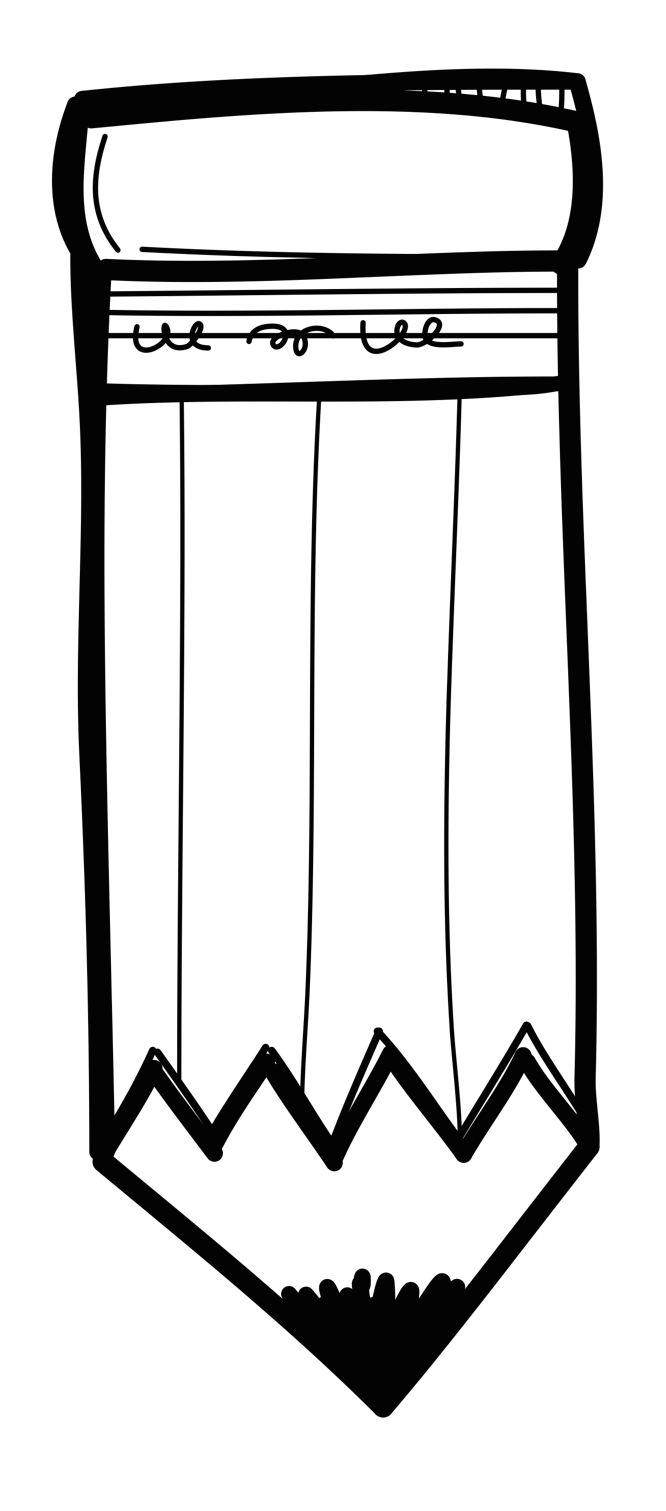 J
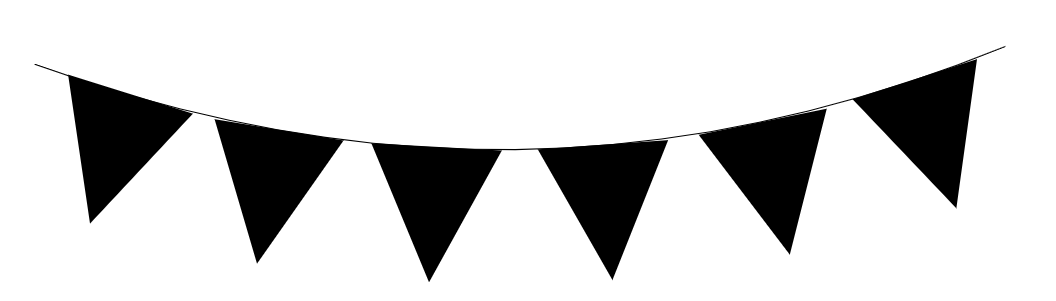 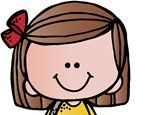 Prénom
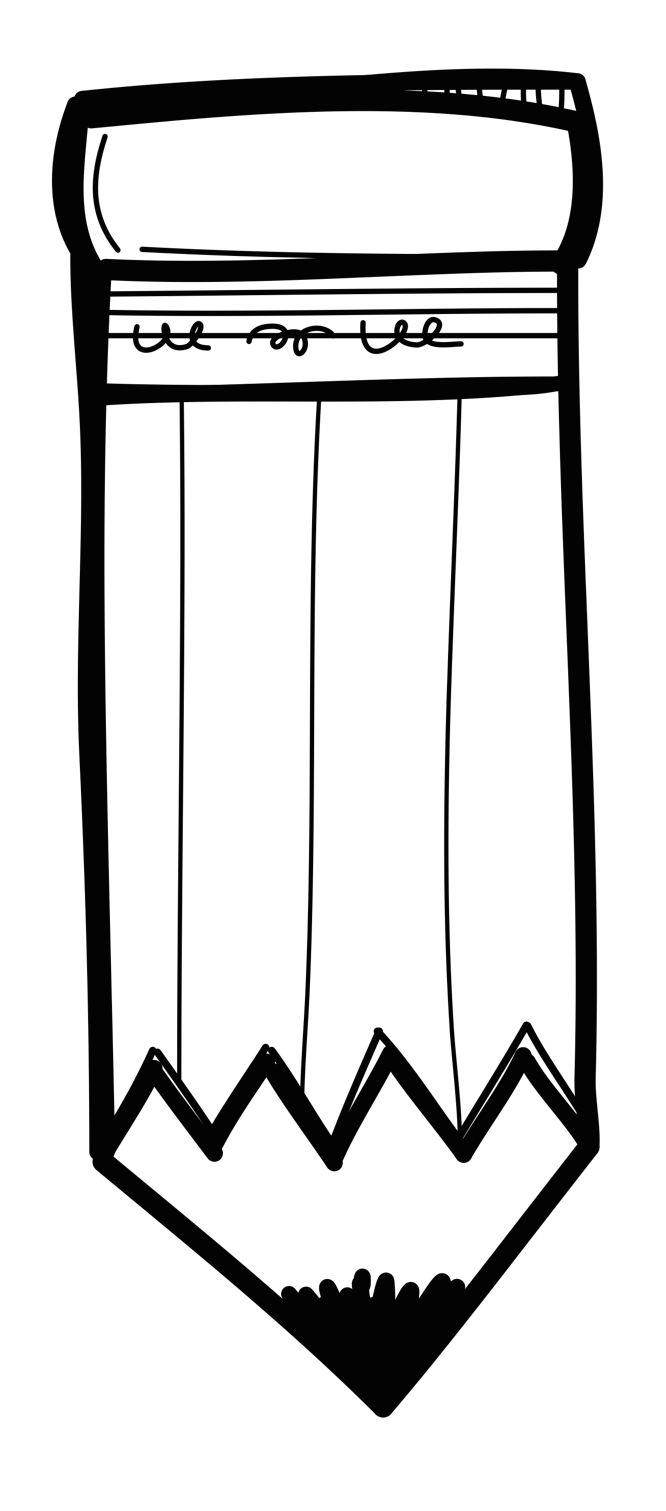 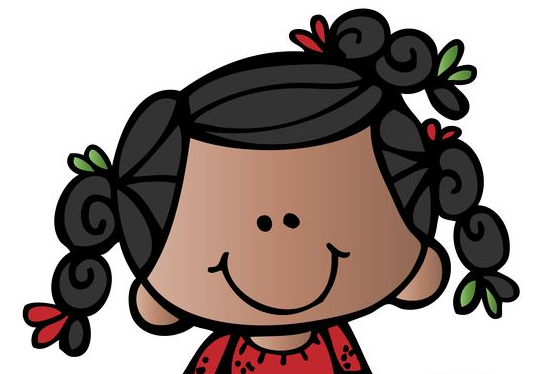 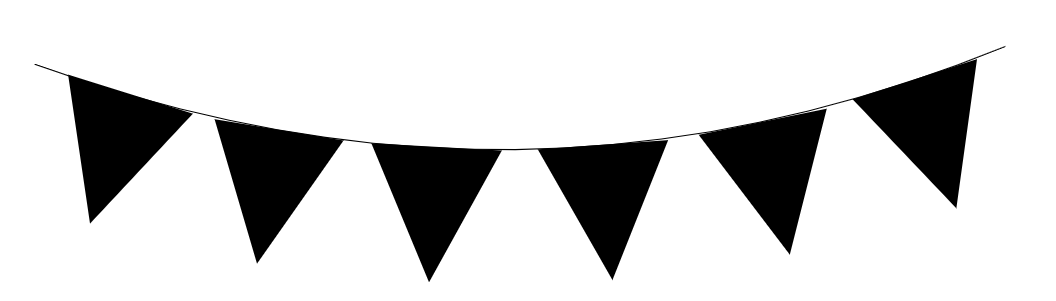 J
Prénom